Тақырып: 

Өсімдіктің тыныс алу физиологиясы


Жоспар:

Өсімдіктің тыныс алу физиологиясы
Тыныс алу мен ашу процестерінің генетикалық байланысы
3. Тыныс алу субстрантының негізгі тотығу
 жолдары
4. Оксидоредуктазалар
5. Тыныс алу заттарының негізгі тотығу жолдары
Клеткалық тыныс алу - оттегінің қатысуымен органикалық заттардың (тотығып) ыдырап,  химиялық ырықты метаболиттердің түзілуі және энергияның босап шығуын айтады. 

Түзілген соңғы өнімдер клетканың тіршілік цикліне қолданылады.
С6Н1206 +  602       6С02 + 6Н2О + 
энергия  (2875 кДж/моль)
2. Тыныс алу мен ашу процестерінің генетикалық байланысы
    Костычев және оның әріптестері  (1912 1928жж.) өсімдік клеткасындағы жүретін тыныс алу мен  ашу процестері өз-ара пирожүзім қышқылы арқылы  байланысатынын көрсеткен
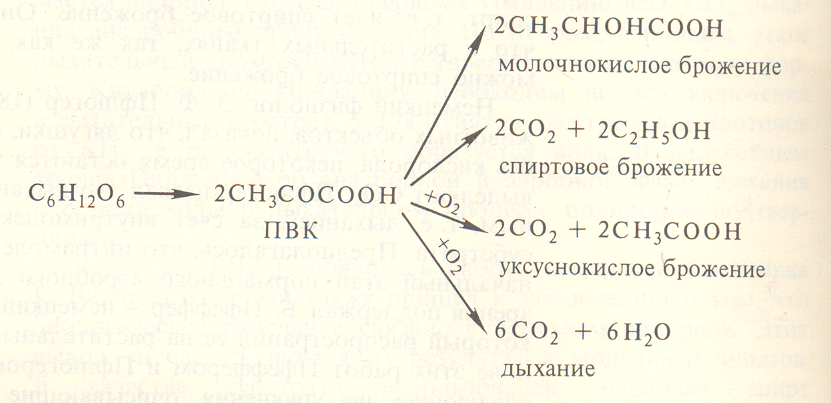 Сүт қышқылды ашу
Спирттік ашу
Пирожүзім қышқылы
Сірке қышқылдық ашу
Тыныс алу
Тотығу-тотықсыздану реакциялары

Тотығу процесі 4-түрлі жолмен жүреді, олар
электрон берумен байланысты болады:

1) Электрондарын беру,  мысалы
            Fe 2+  →  Fe 3+

2) Сутекті бөліп алу:

ОН -            - ОН                     О -            - О
    гидрохинон                            хинон
-2е-
-2Н +
3) Оттекті қосып алу:
 2Н2 + О2   →   2Н2О

4) Аралық гидративті қосылыстың түзілуі және оның біртіндеп 2-кі электроны мен
 2-кі протондарынан айырылуы:


СН3 –С
СН3 –С    ОН
СН3 –С
О
ОН
О
-2е-
+Н2О
-2Н +
Н
ОН
ОН
4. Оксидоредуктазалар 

Оксидоредуктазалар – ферменттердің  
I –ші класына жатады.
Белгілі бір заттың тотығып,  донор ретінде өзінің
электрондары мен протондарын акцептрге
беру процесін катализдейтін ферменттерді
оксидоредуктазалар  деп  атайды.

ДН2                      Е               AН2              
 


Д                 ЕН2           А
Д- электрондар мен протондарын береді;
А – акцептор оларды қабылдап алады;
Е - электрондар мен протондарды тасымалдайды.
Оксидоре-дуктаза-лардың 
3 тобы бар
Оксидоредуктазалар
Оксидоредуктазалар
Аэробты дегидроге-назалар
Анаэробты дегидроге-назалар
Оксидазалар
е-
е-
е-
е-
Әр түрлі аралық акцептрлар
О2
Тыныс алу заттарының 
негізгі тотығу жолдары: 

Гликолиз. 
Ди және үш карбон қышқылдары- ның циклі (Кребс циклі). 
Глиоксилатты цикл. 
Пентозофосфаттық тотығу жолы.
1. Гликолиз
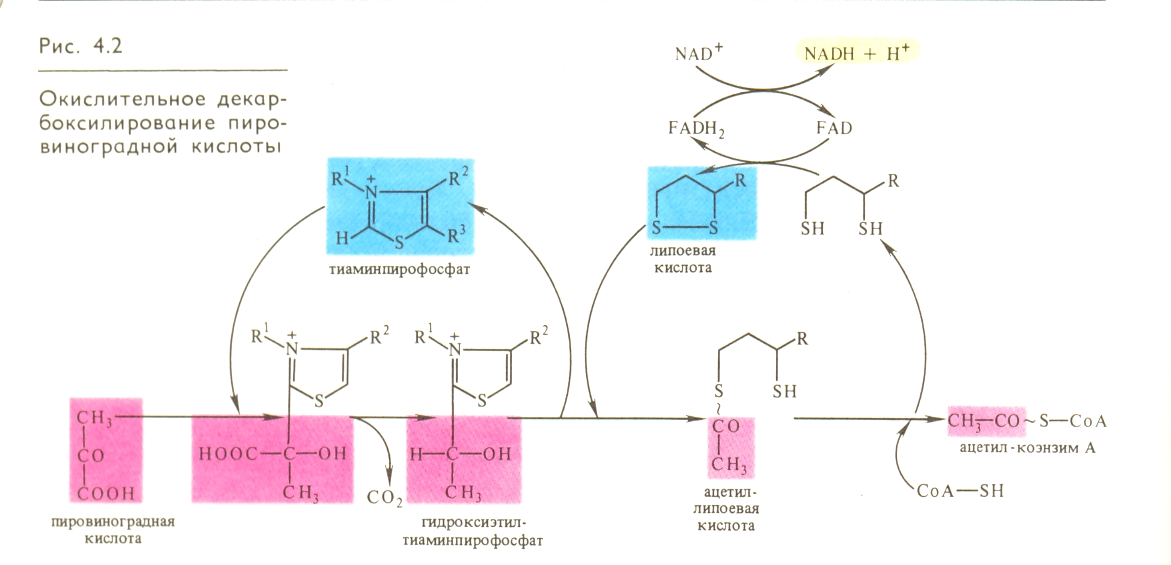 Пирожүзім қышқылының тотығып декарбаксилденуі
Ацетил- коэнзим А
Ацетиллипой қышқылы
Гидроксиэтил-пирофосфат
ПЖҚ
2. Кребс циклі
жоғары энергетикалық тиоэфир
3. Глиоксилатты цикл
Глиоксилат циклі Кребс циклінен  ерекшелігі:

Реакцияға екі молекула ацетил – СоА қатысады;
Сондай-ақ, осы  ацетил-СоА тотығу процесіне түспей янтарь қышқылын түзуге қатысады. 
Глиоксилат циклі клеткадағы май қорларын ыдырату нәтижесінде, ацетил-СоА молекулалары түзіледі.
Әр бір ацетил-СоА молекуласына бір молекула   NADH тотықсызданады, бұл энергия митохондриядағы АТР синтезі мен басқа реакцияларға қатысады.
4. Пентозаның пентозофосфаттық тотығуы